CHÀO MỪNG CÔ VỀ DỰ GIỜ THĂM LỚP
MĨ THUẬT 1
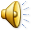 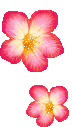 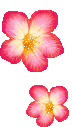 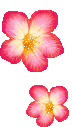 CHỦ ĐỀ 4NHỮNG CON CÁ ĐÁNG YÊU
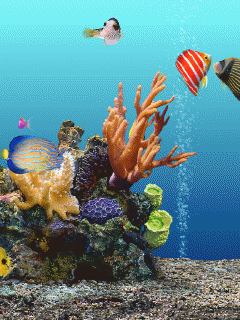 I. TÌM HIỂU
Đầu
Thân cá
Đuôi cá
Vây
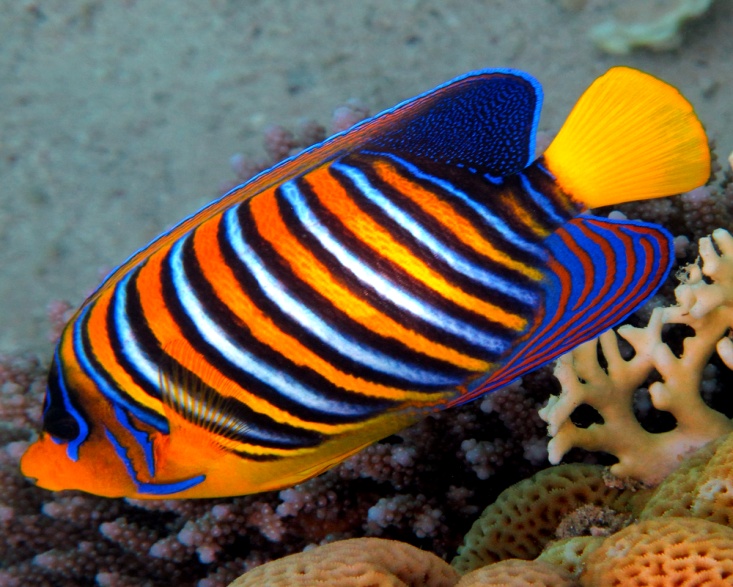 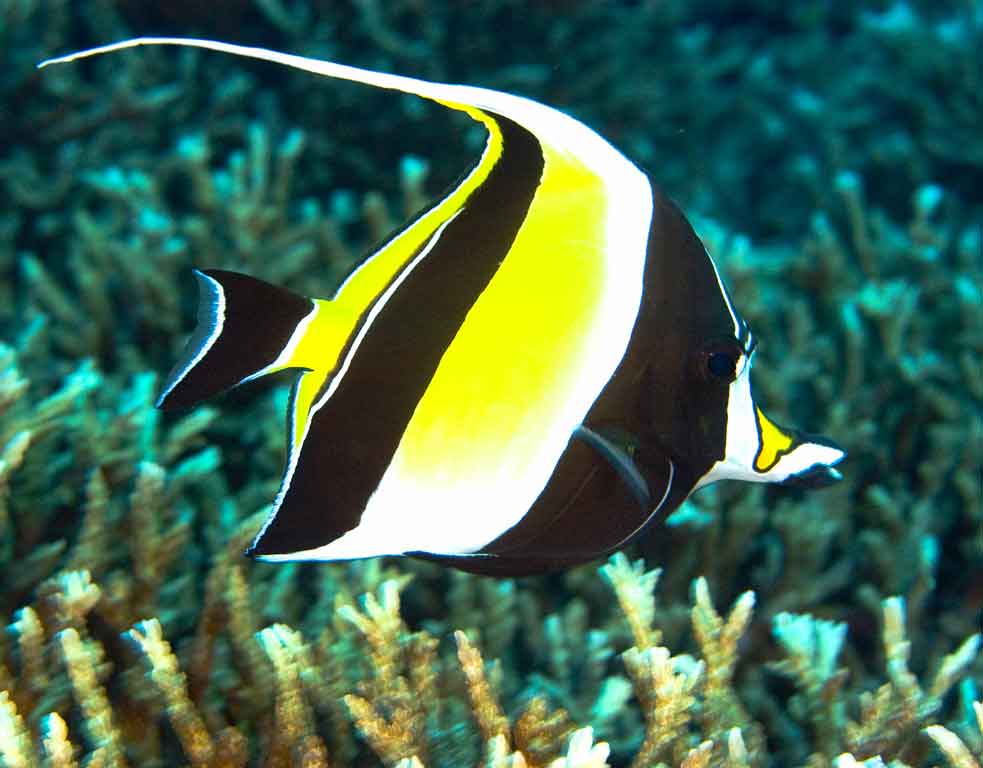 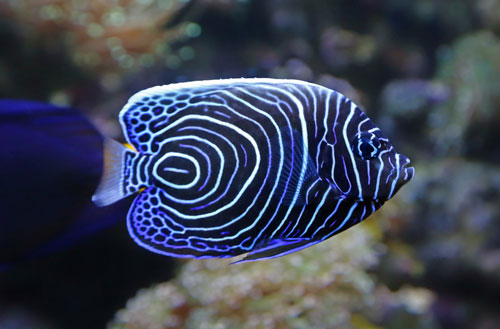 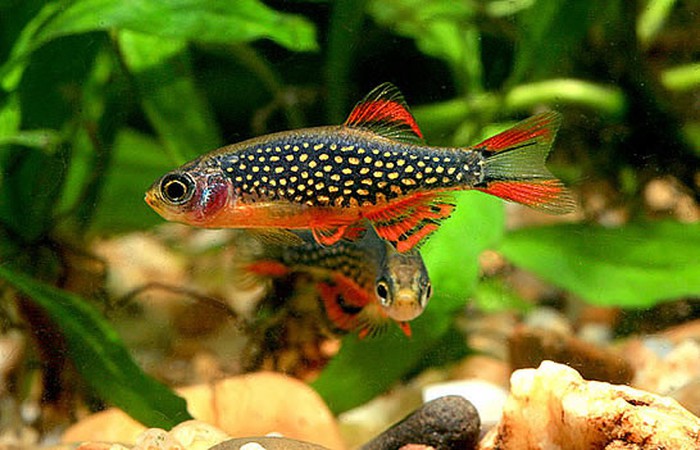 Cá gồm có các bộ phận: đầu, thân, đuôi, vây.
Cá có nhiều hình dạng và màu sắc khác nhau.
Có nhiều loại cá có nét dọc, ngang, lượn sóng hoặc chắm tròn trên thân với nhiều màu sắc sặc sỡ.
Có thể vẽ cá với nhiều hình dạng, kích thước khác nhau.
Có thể dùng nhiều màu săc, đường nét để tạo hình và trang trí các con cá.
II. CÁCH THỰC HIỆN
Bước 1: Vẽ tạo hình cá.
Bước 2: Vẽ thêm chi tiết và nét trang trí.
Bước 3: Vẽ màu.
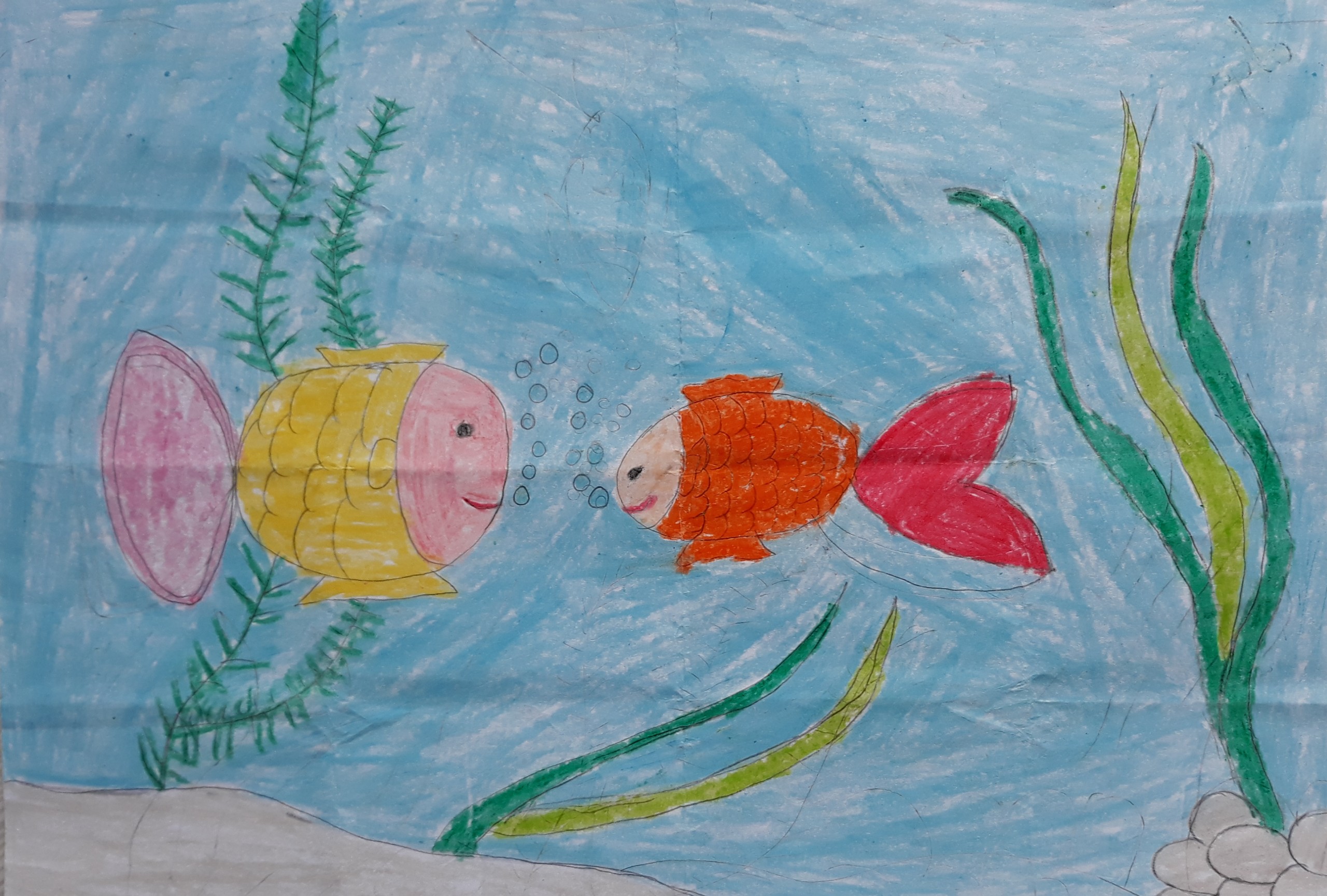 III. THỰC HÀNH
Em hãy vẽ 2 con cá vào giấy của mình và trang trí những chú cá theo ý thích.
TRÌNH BÀI SẢN PHẨM
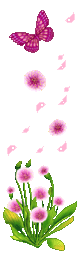 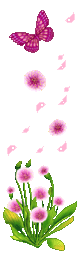 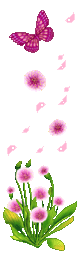 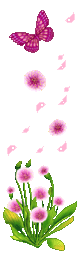 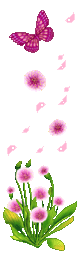 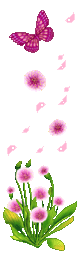 Dặn dò
TIẾT HỌC KẾT THÚCCHÚC CÔ NHIỀU SỨC KHỎECHÚC CÁC EM CHĂM NGOAN HỌC GiỎI
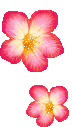 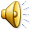 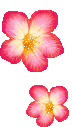 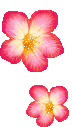 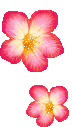